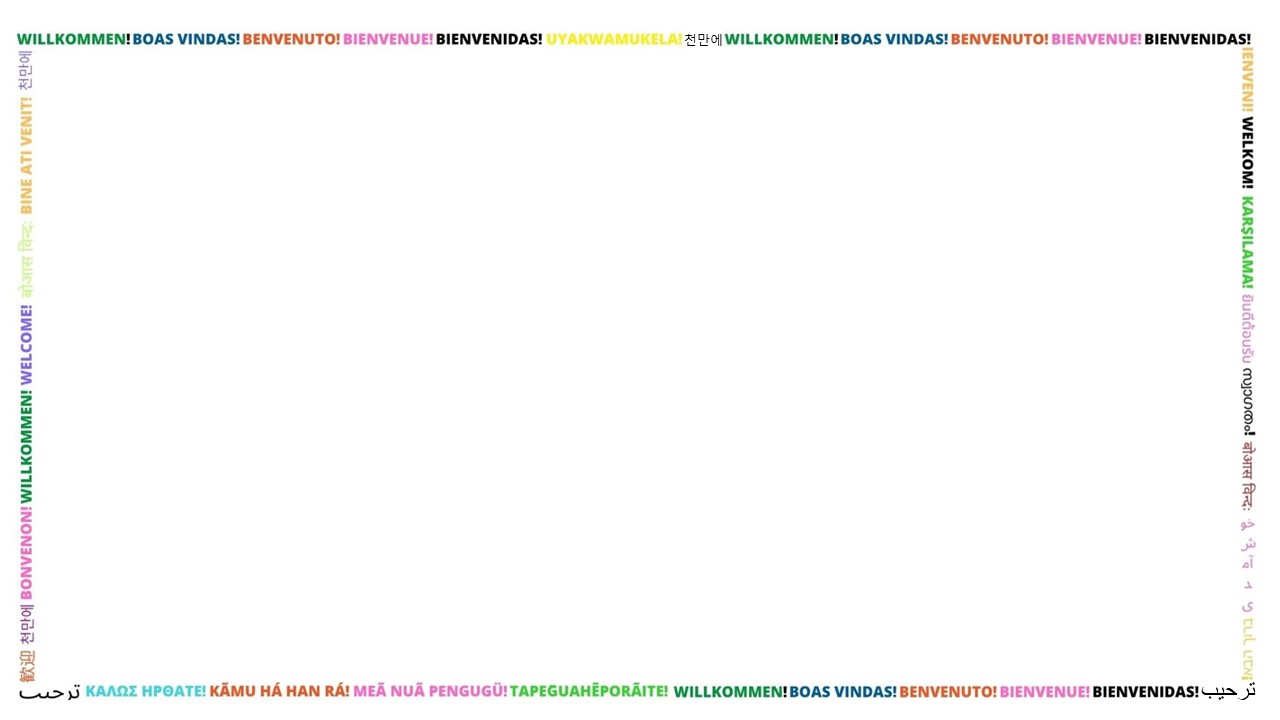 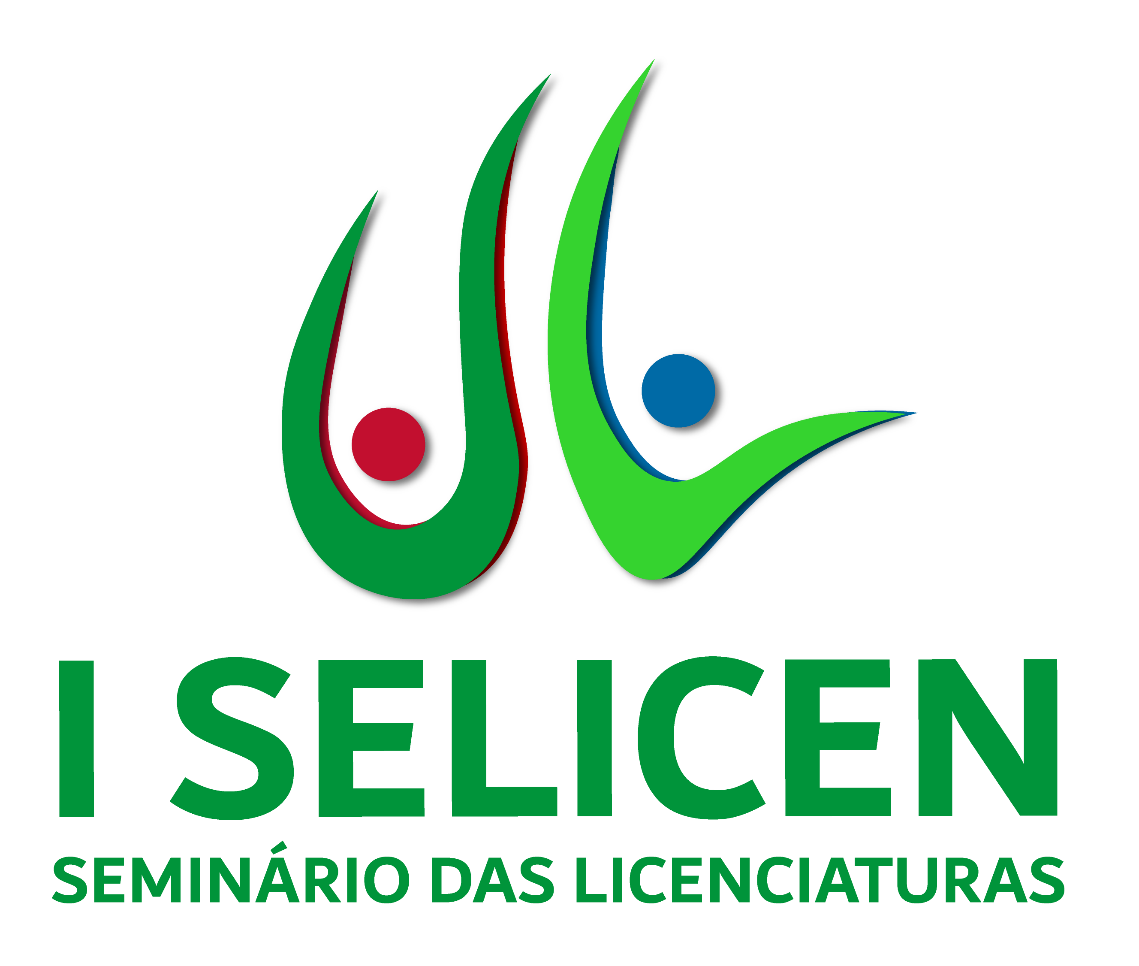 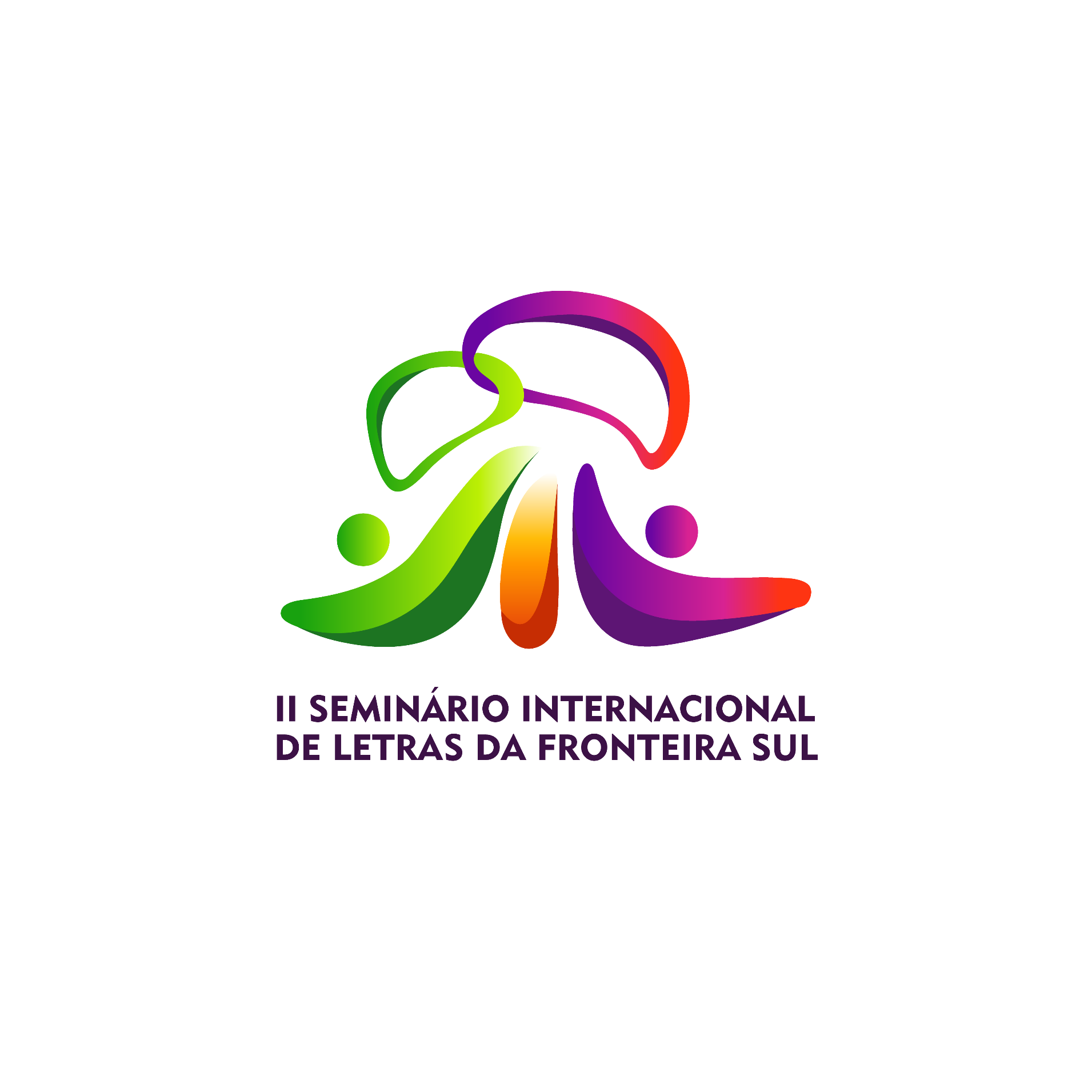 TÍTULO
SUBTÍTULO (SE HOUVER)
Nome da(o) Autor(a) (IES)
Nome da(o) Coautor(a) (IES)
Nome da(o) Coautor(a) (IES)
Nome da(o) Orientador(a) (IES)
Programa XXXX (PIBID/PRP/outro)
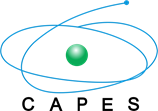 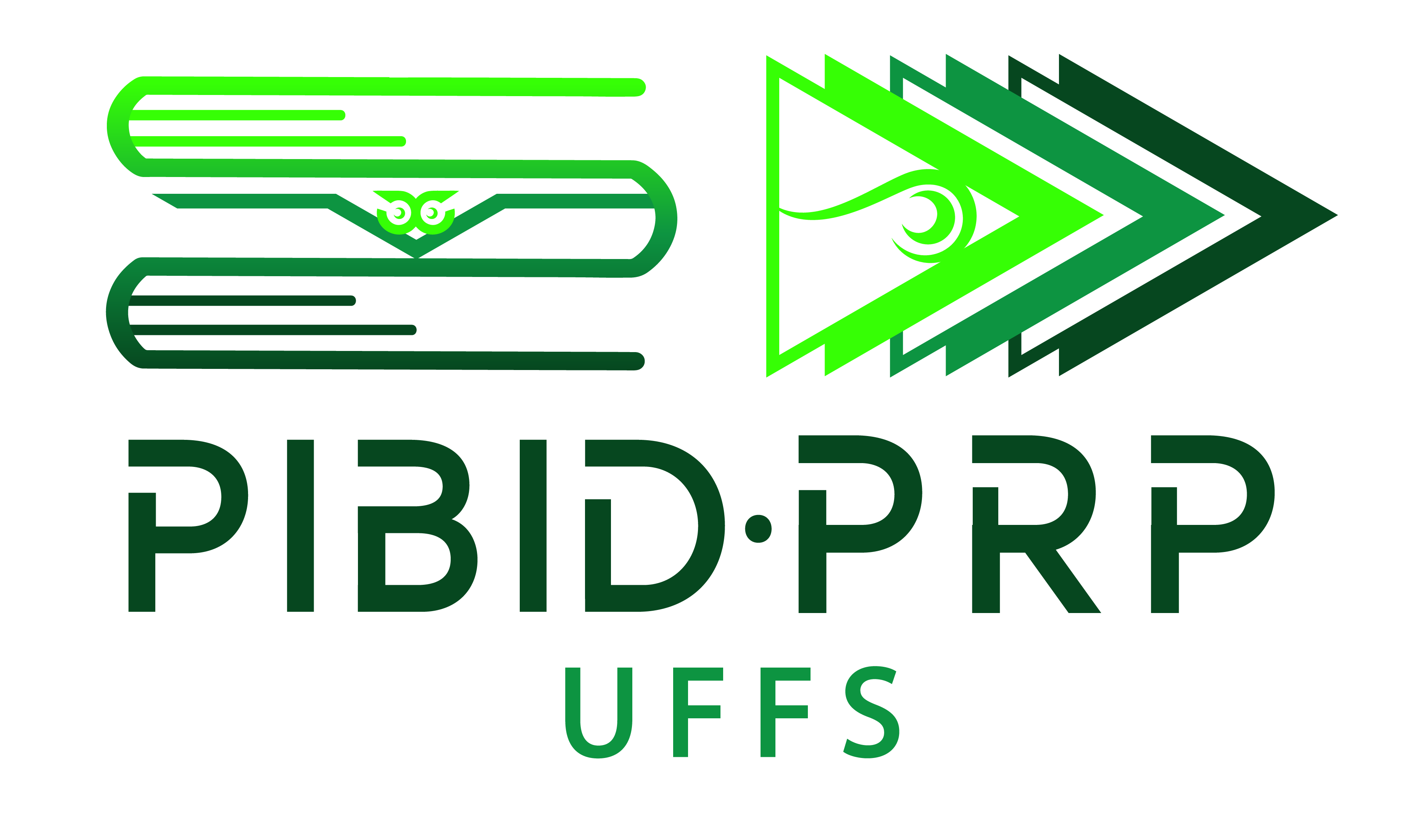 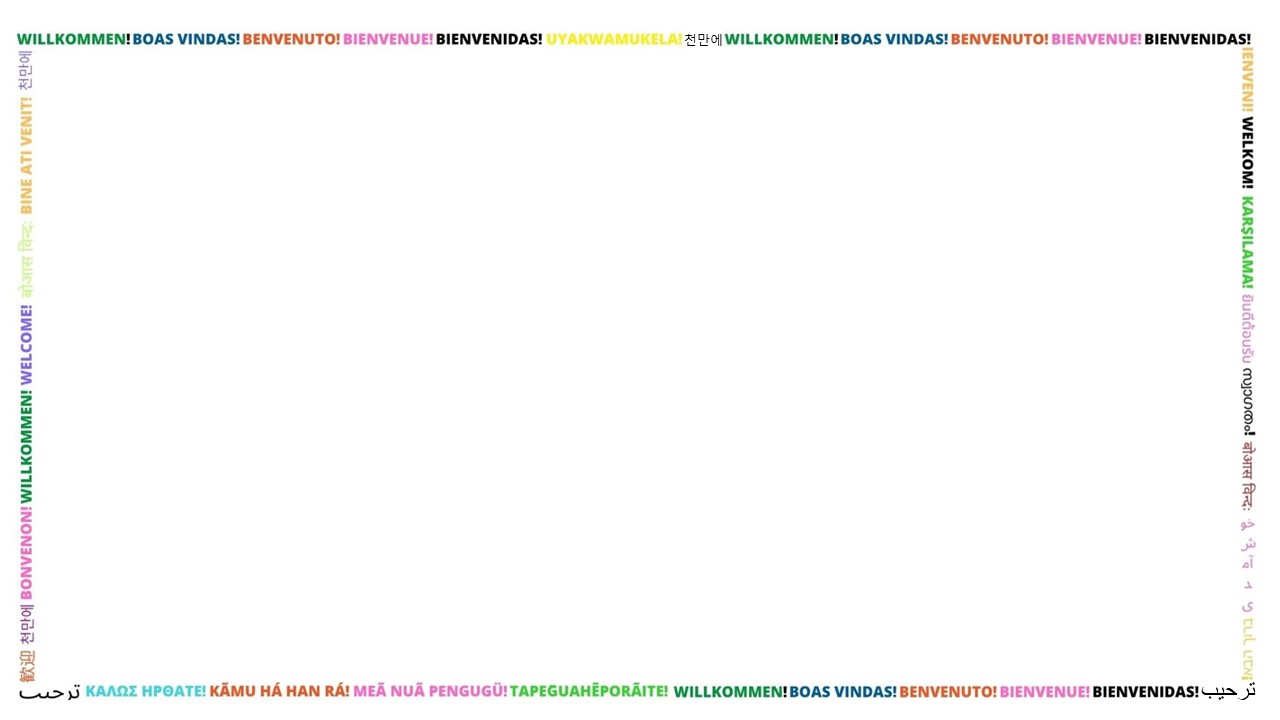 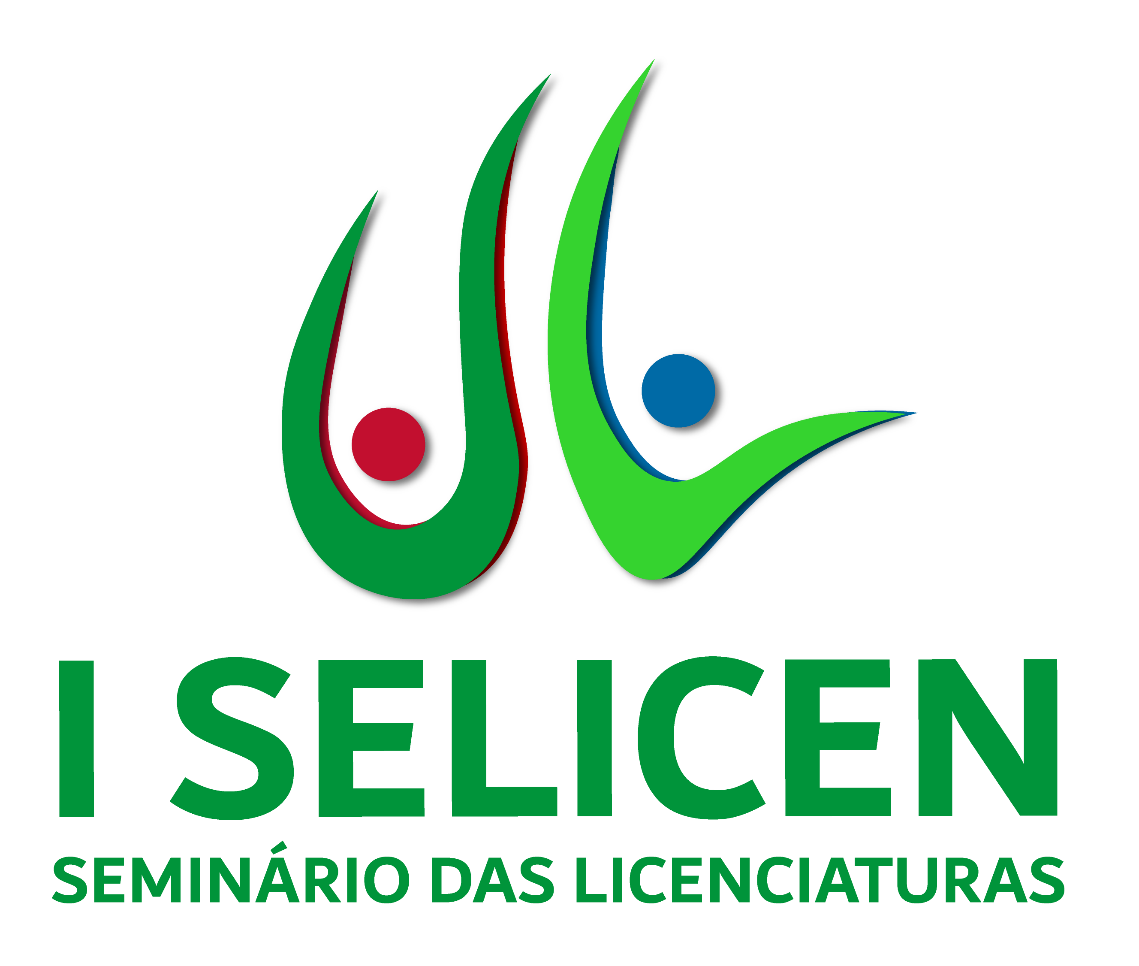 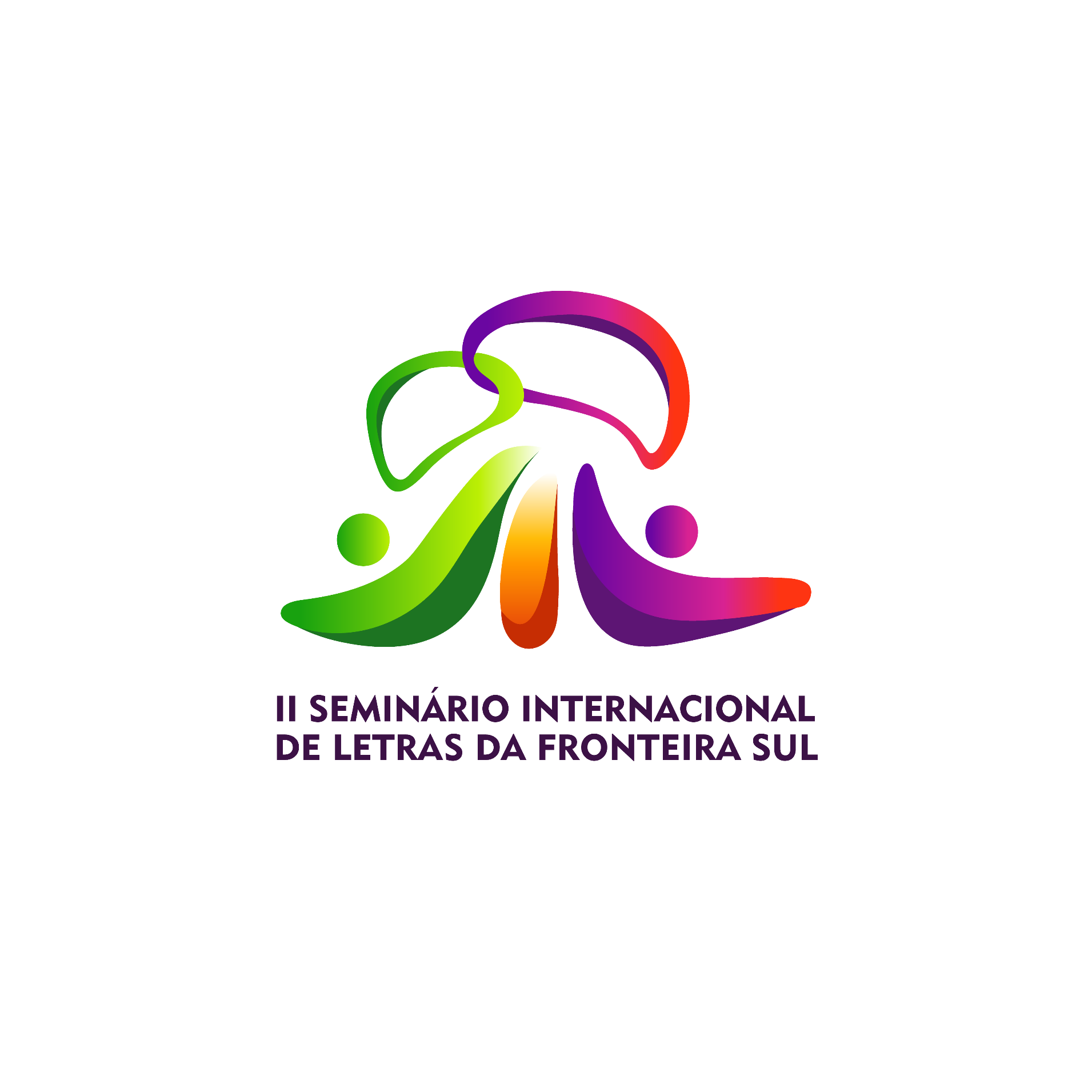 INTRODUÇÃO
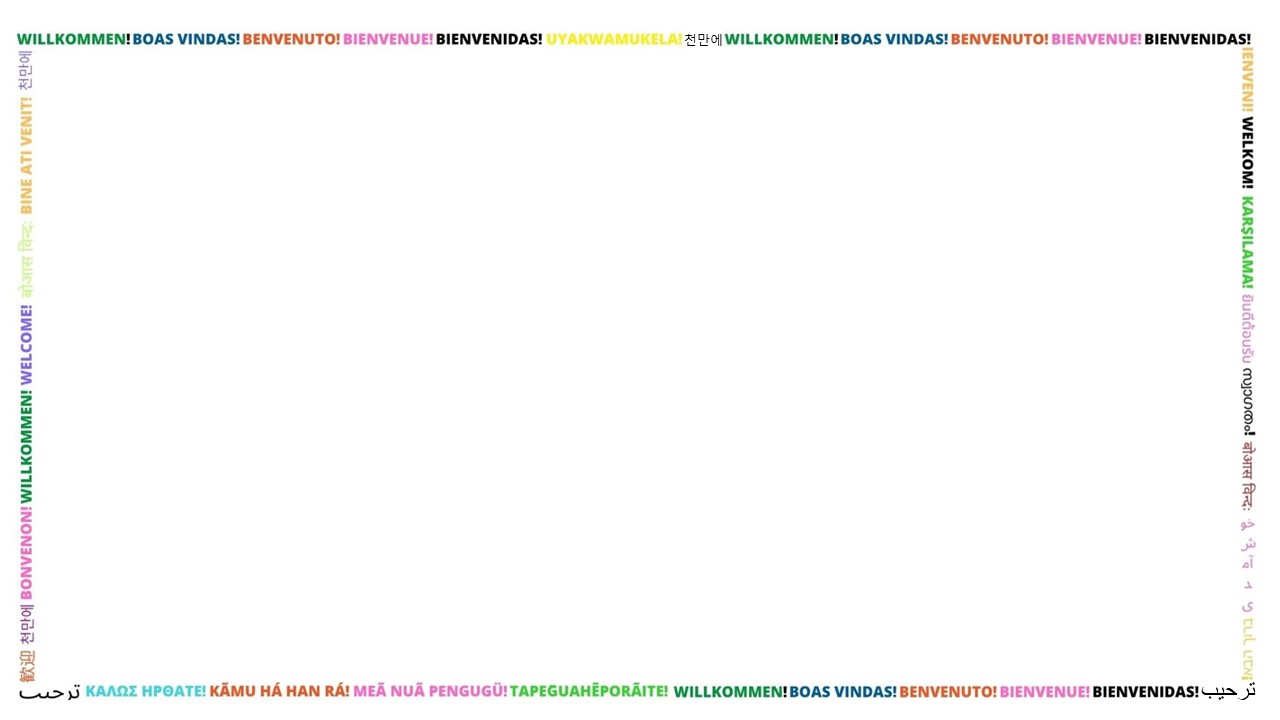 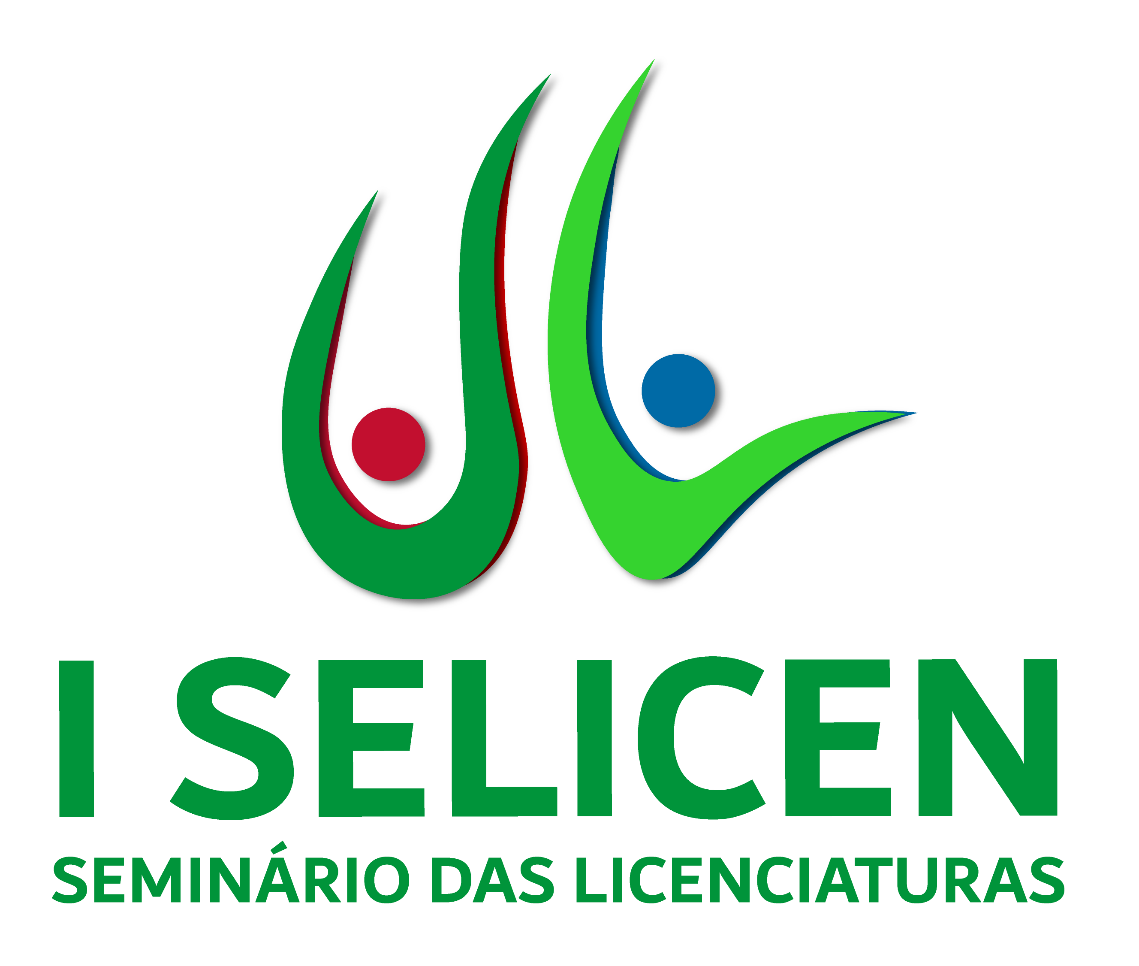 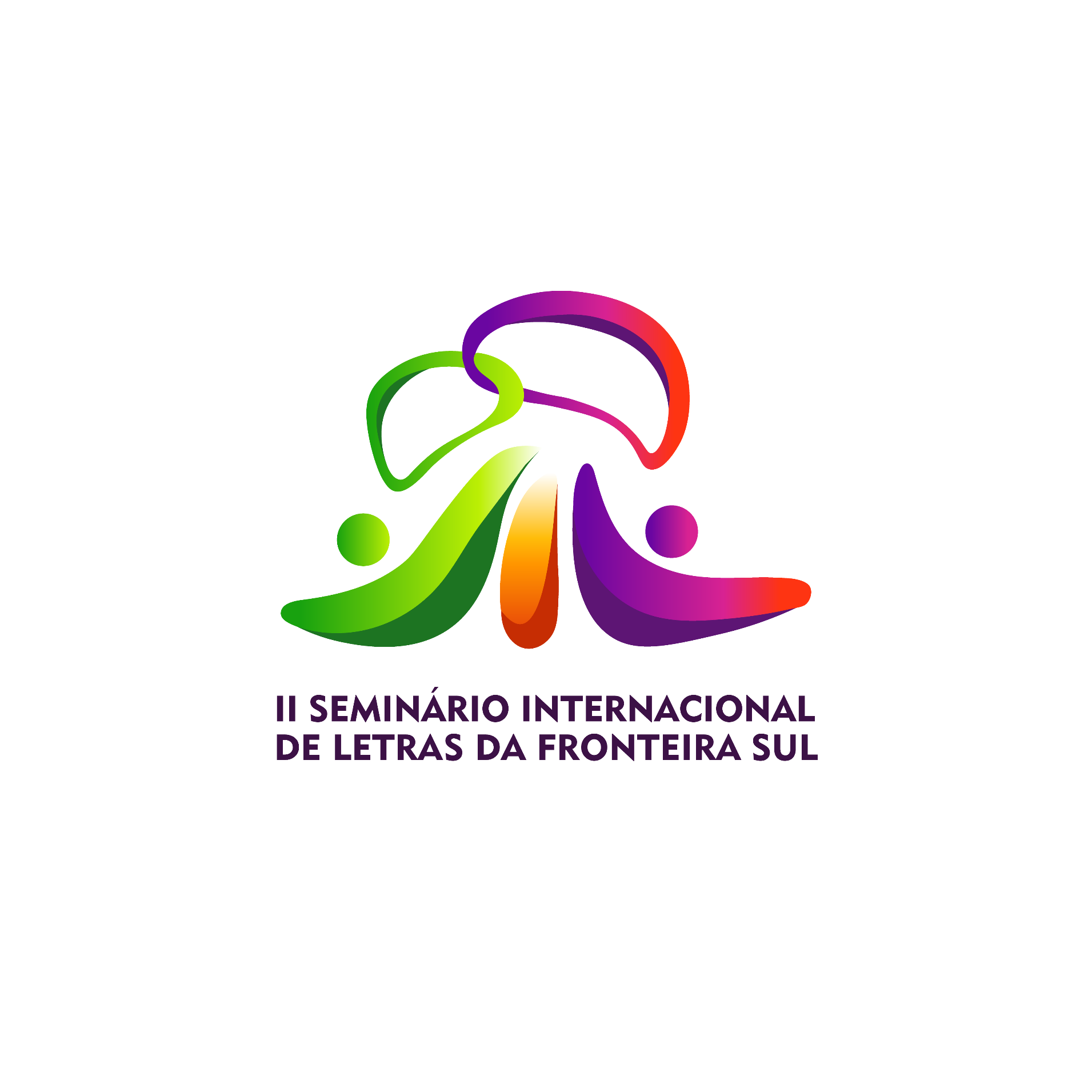 METODOLOGIA
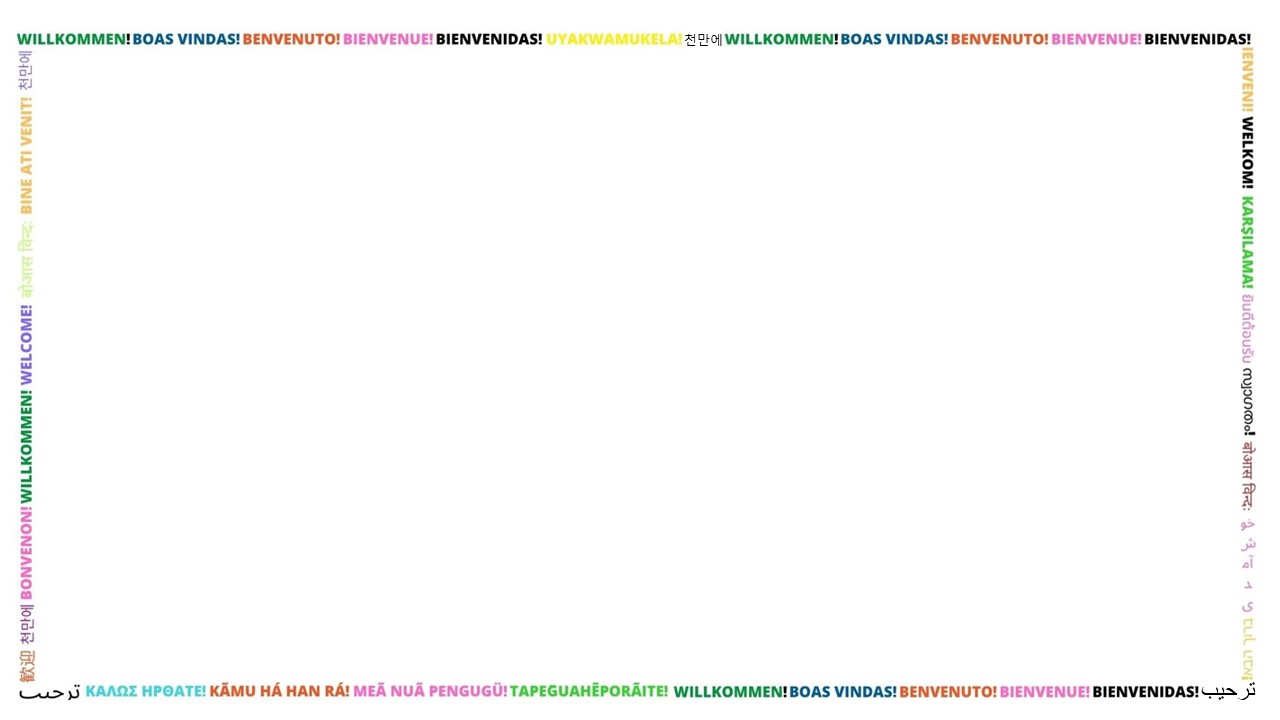 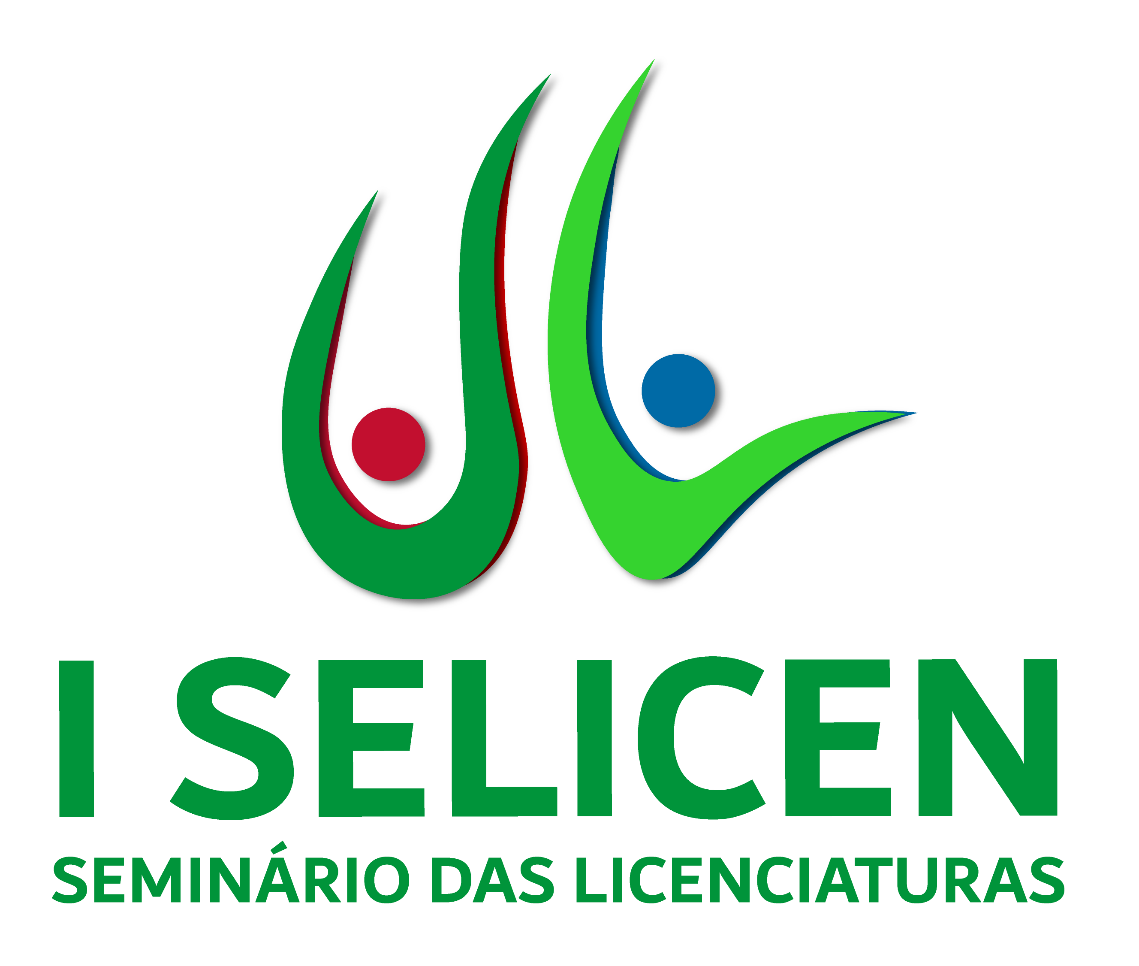 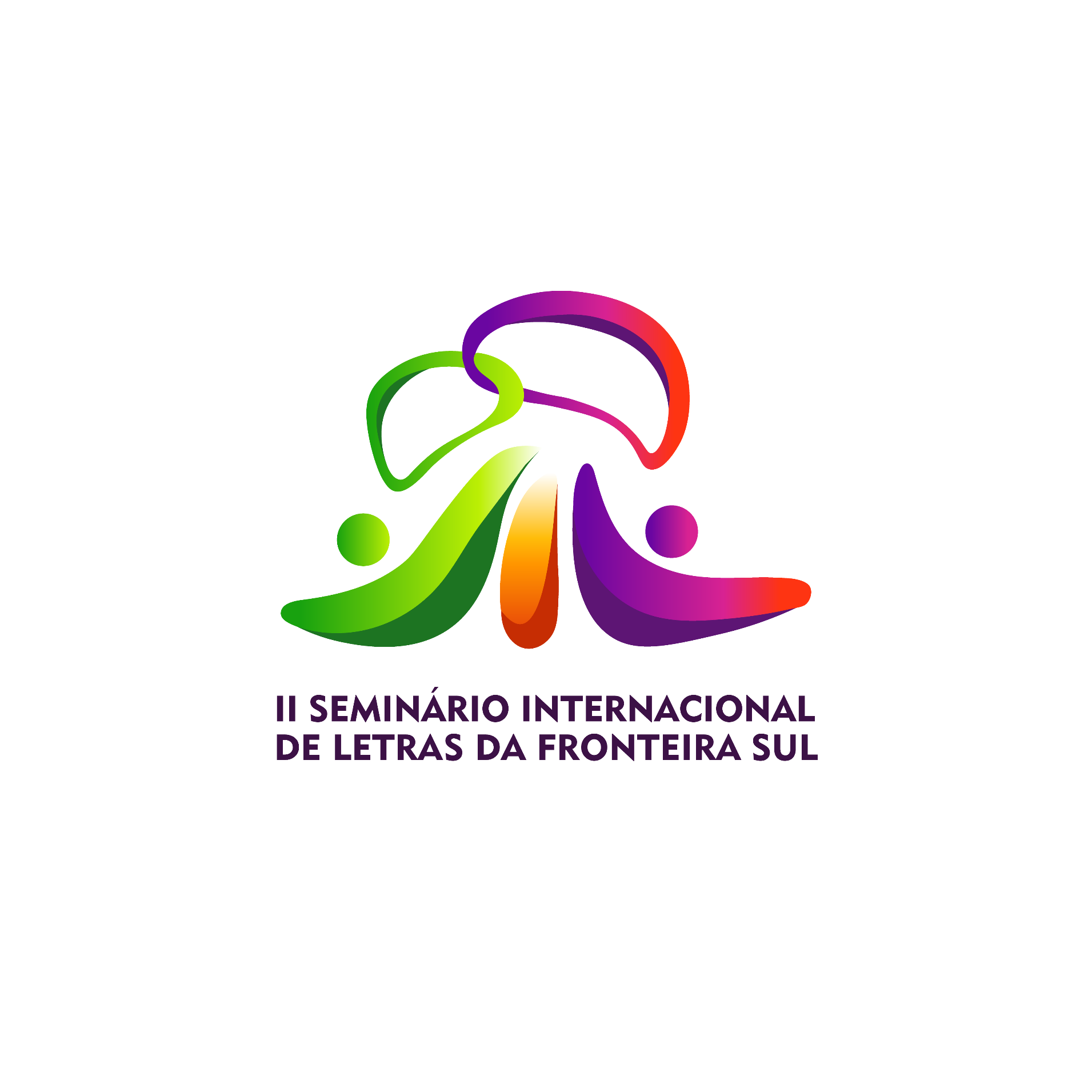 REFERENCIAL/DESCRIÇÃO DAS ATIVIDADES
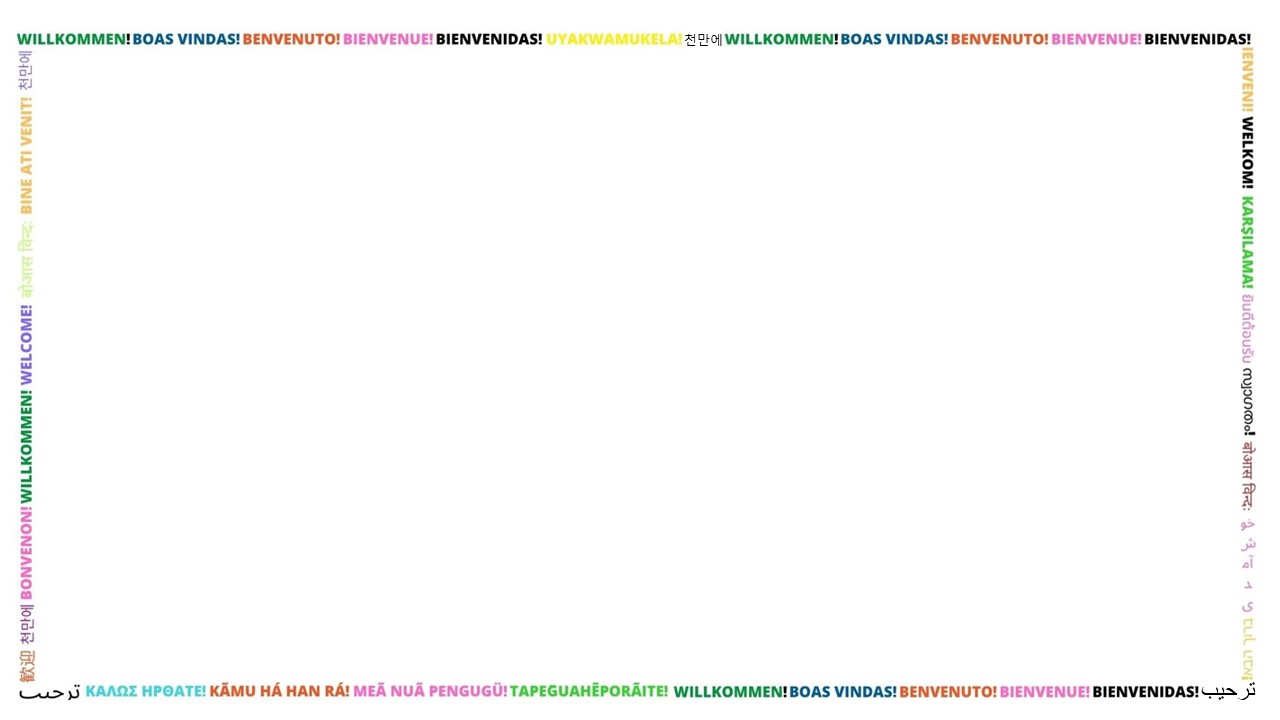 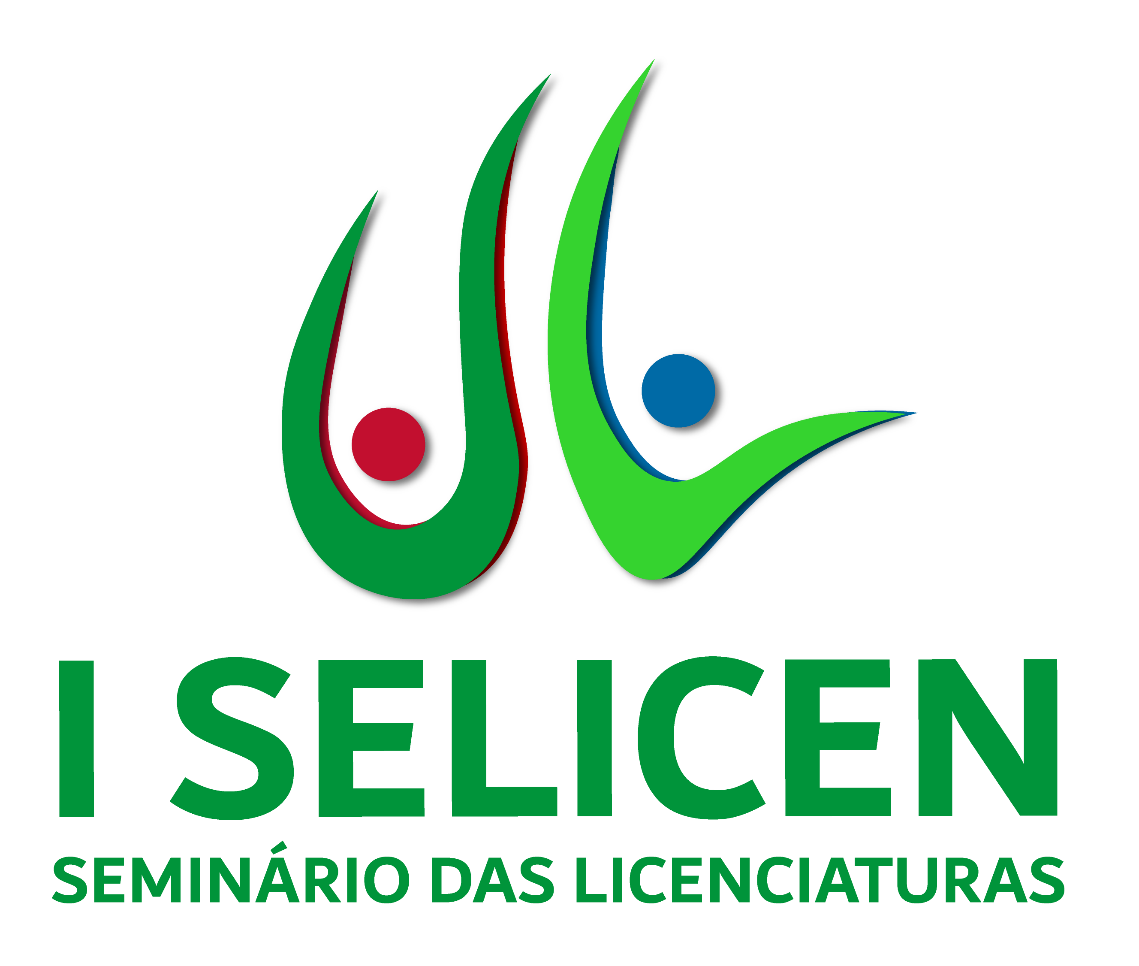 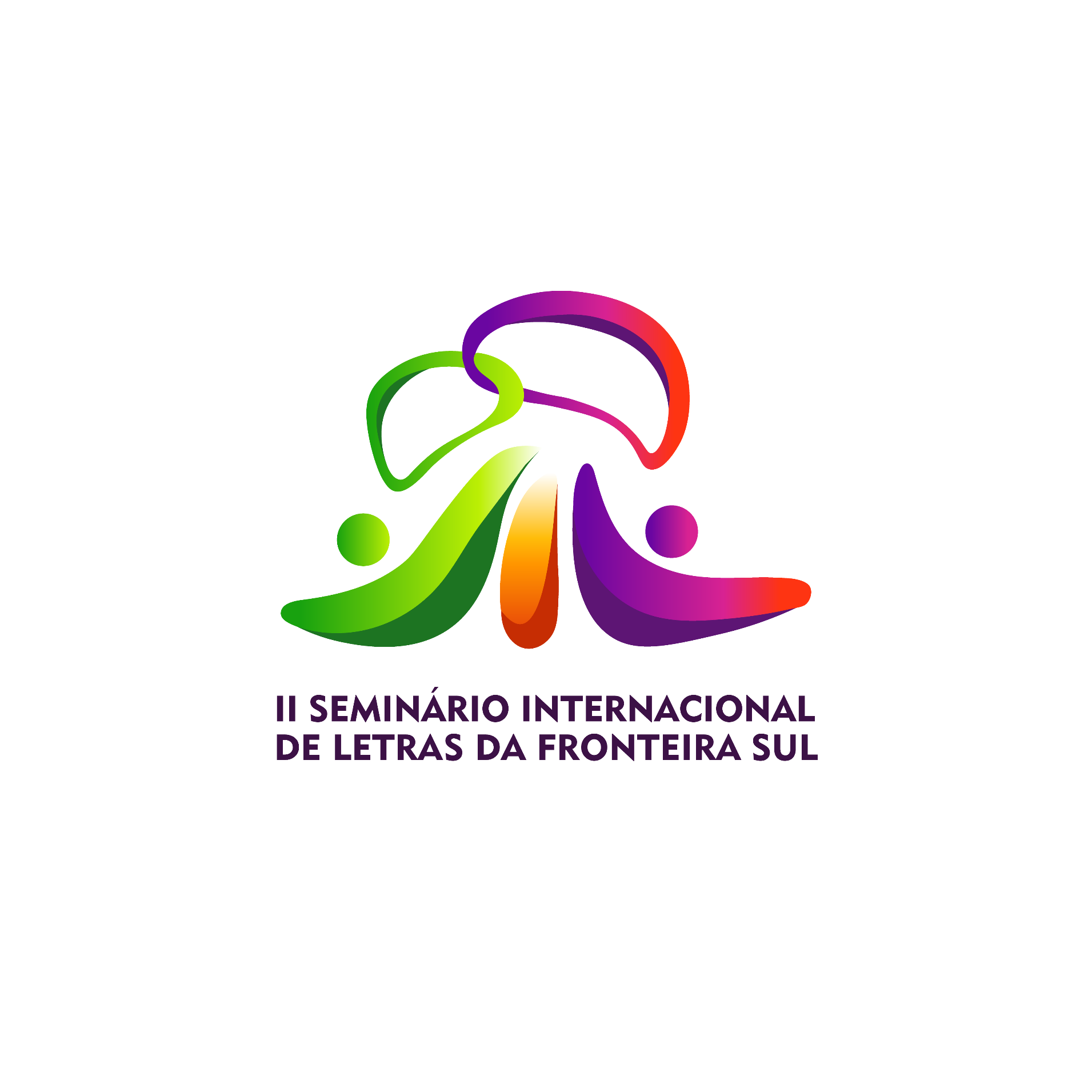 RESULTADOS
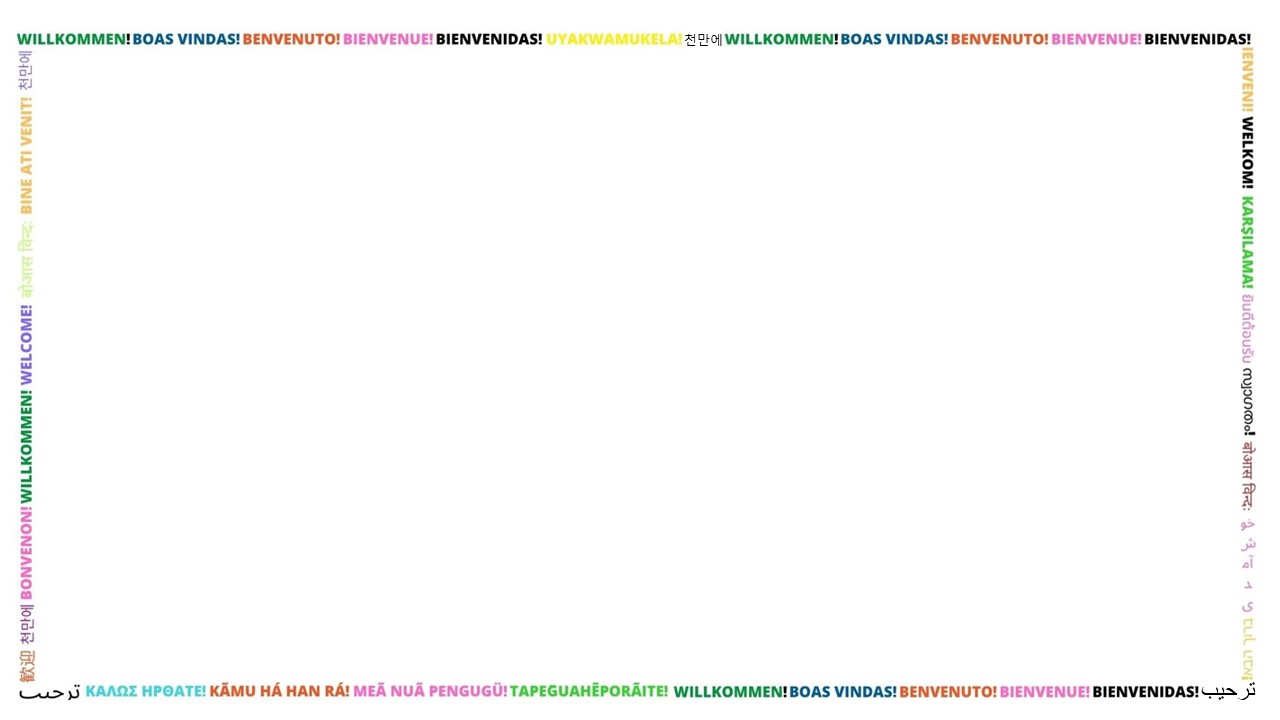 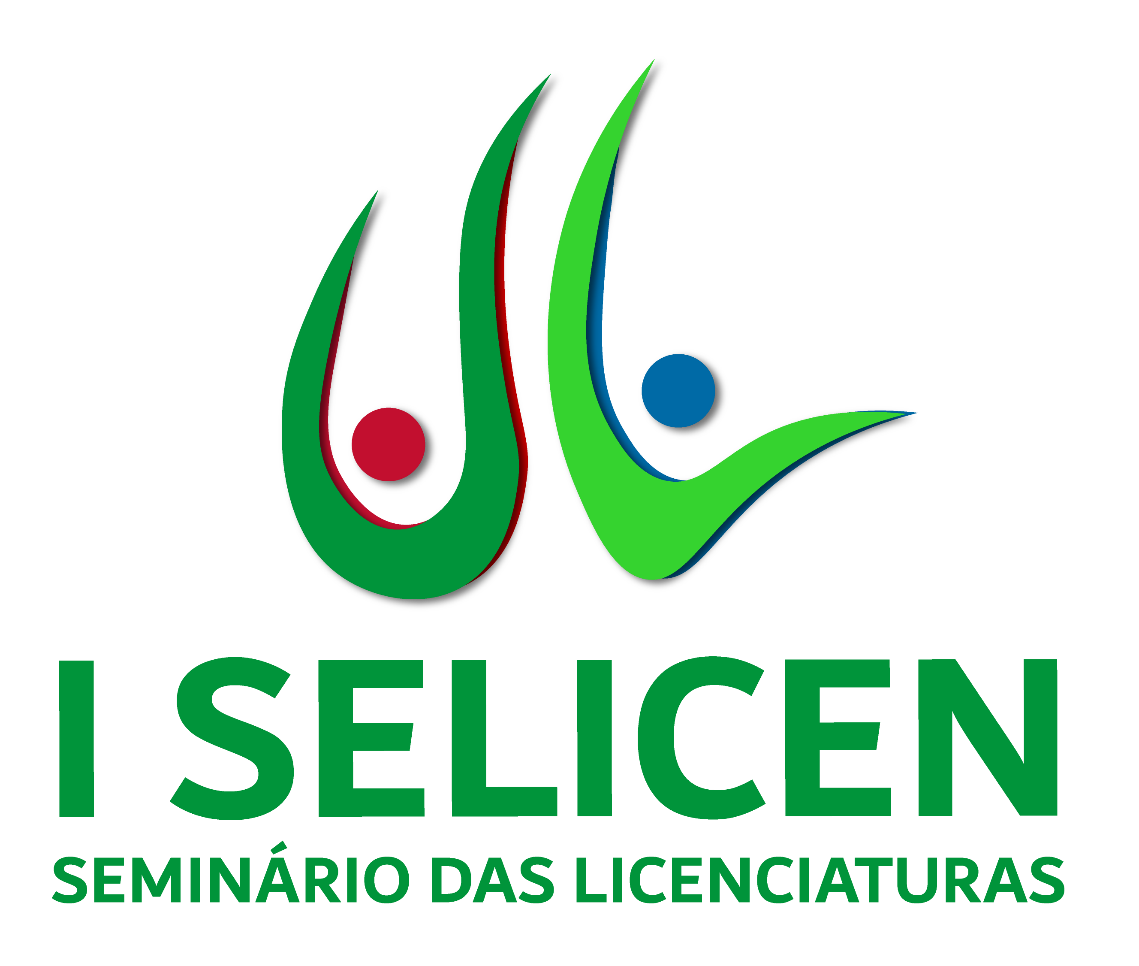 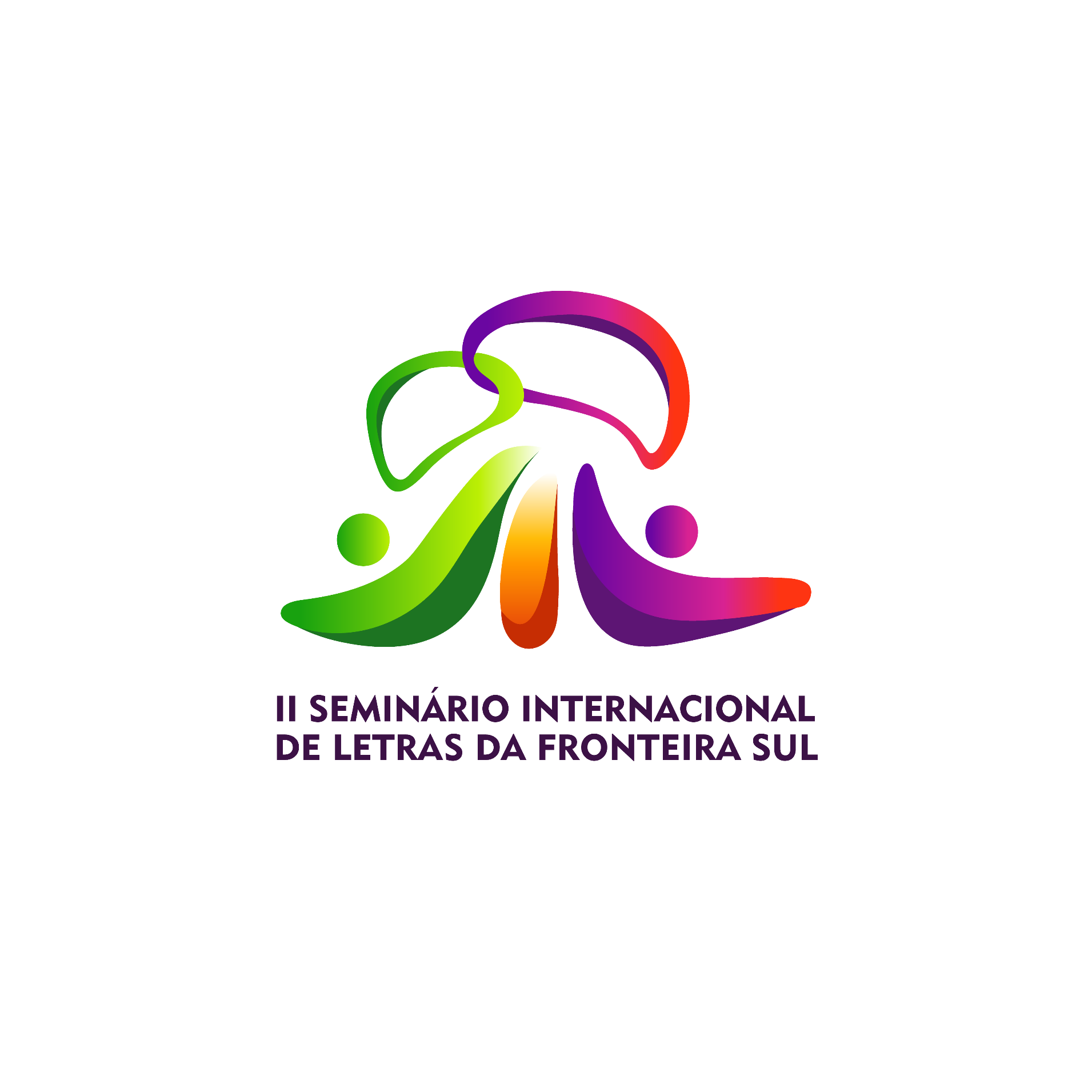 CONCLUSÃO
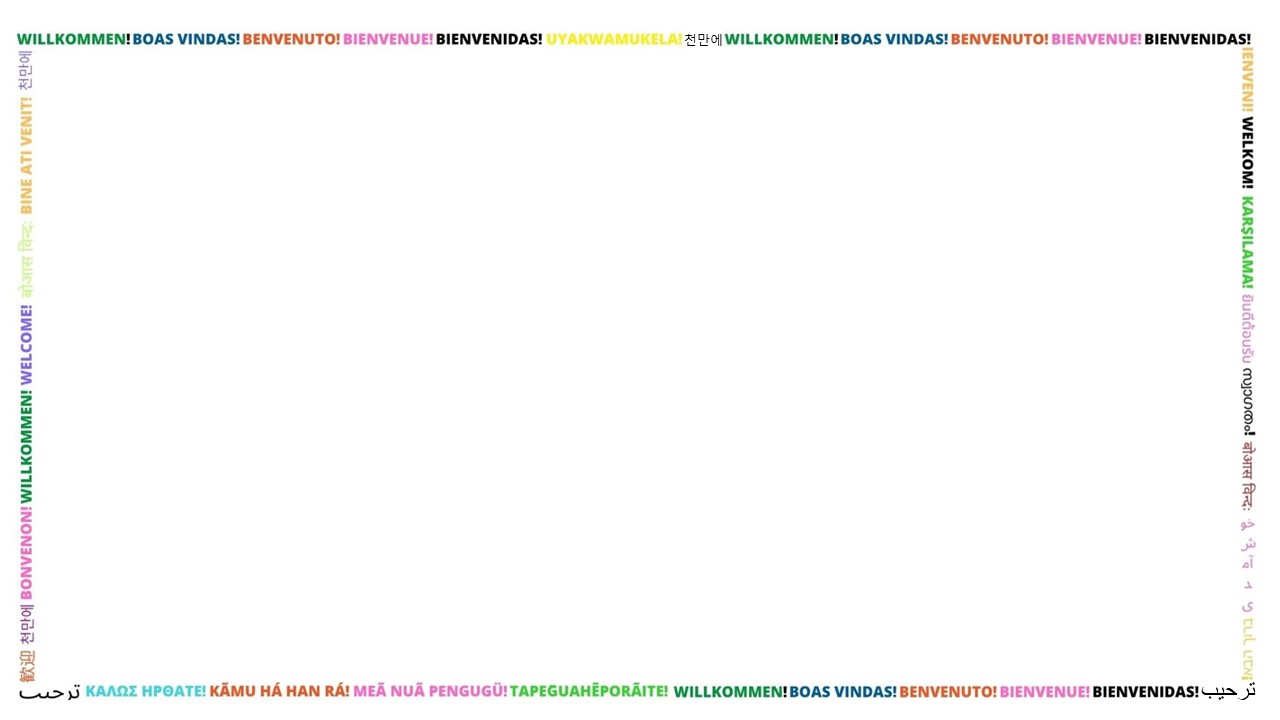 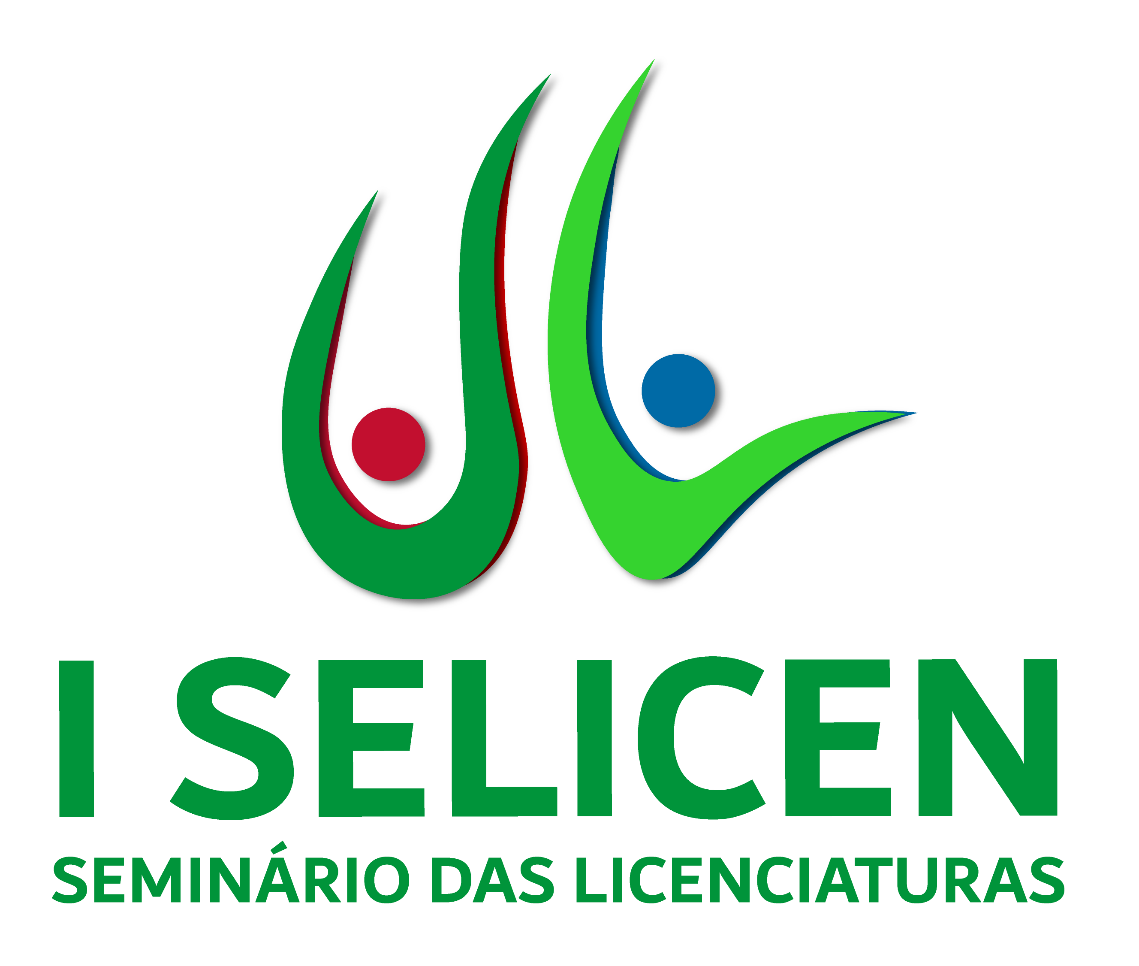 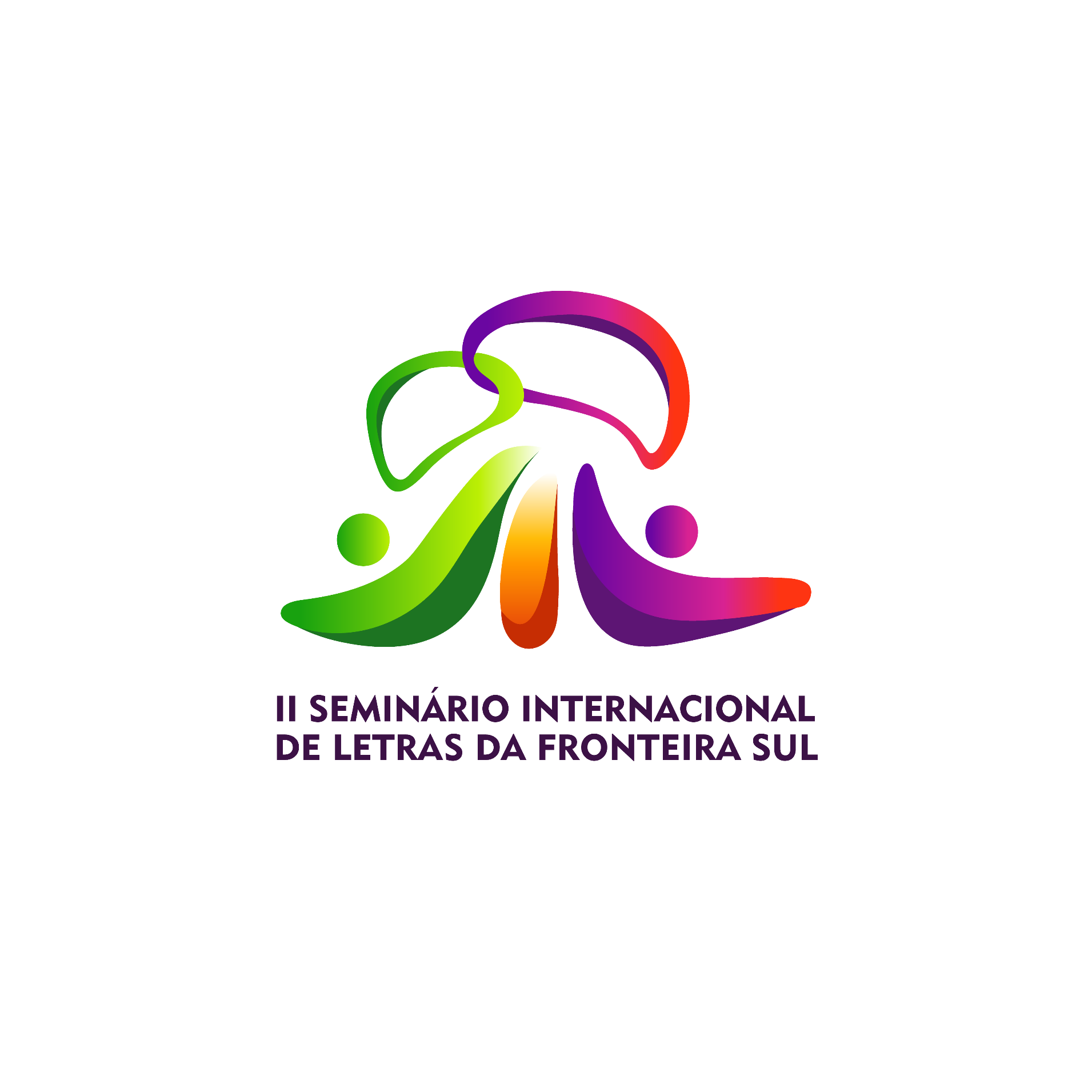 REFERÊNCIAS